Nvivo 8
Nvivo 8
Pesquisa qualitativa (Estudo de Caso)

Organiza e analisa dados

Preço: $595,00
Sources
Onde são adicionados os materiais da pesquisa (documentos, vídeos áudio e fotos).
Proxys para arquivos que o programa não consegue interpretar (documentos do Word e Excel, páginas da Web e documentos PDF).
Anotações com observações do material pesquisado
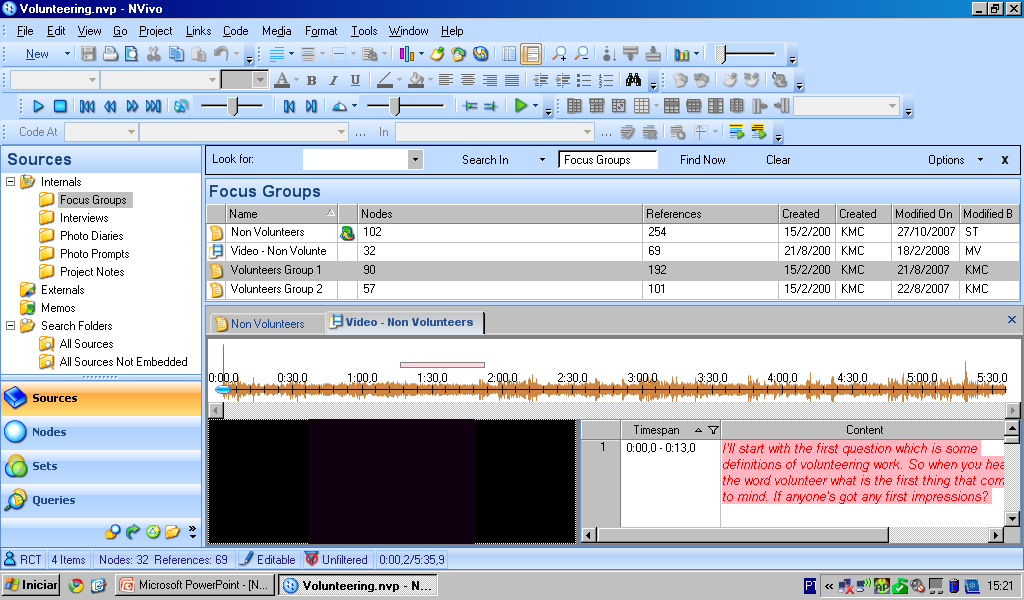 Links
See Also Link: indicação de relação entre itens (ver abstract do artigo2; ver imagem 3)
Memo Link: para anotações a respeito do material trabalhado
Nodes
Agrupamento de referências de acordo com temas específicos
Possibilidade de agrupamento hierárquico entre nós pais e nós filhos (Conjuntos e Subconjuntos)
Cases: nós que representam entidades envolvidas na pesquisa (Pessoas entrevistadas)
Relações associativa, unívoca ou biunívoca entre nós
Possibilidade de organização matricial de nós
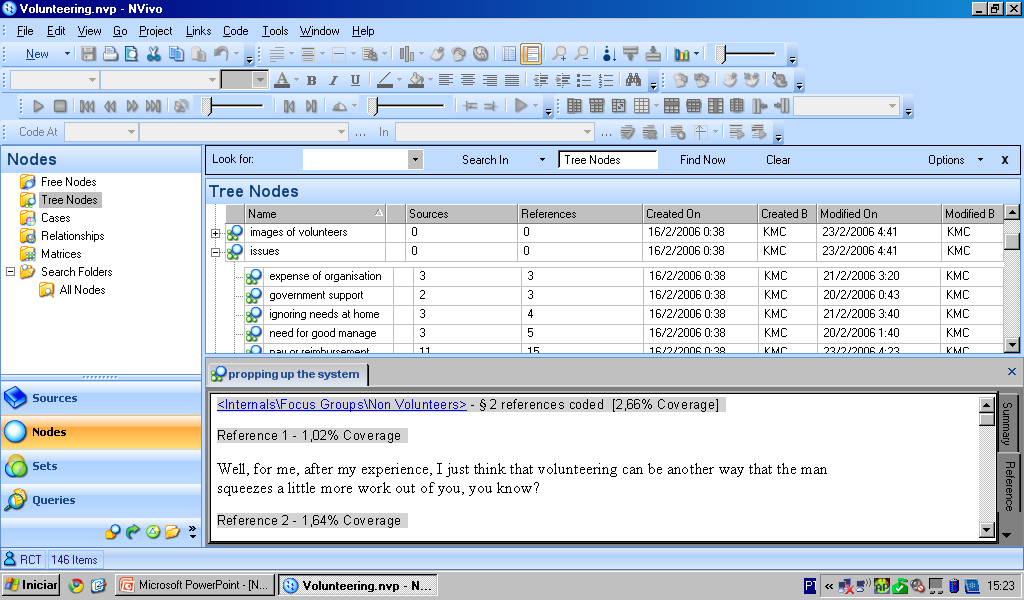 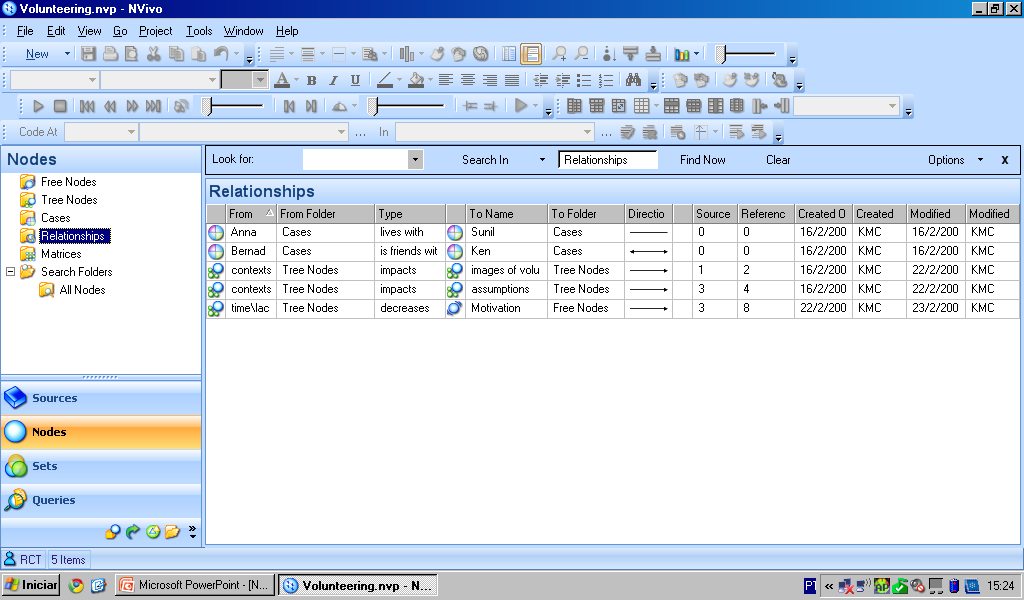 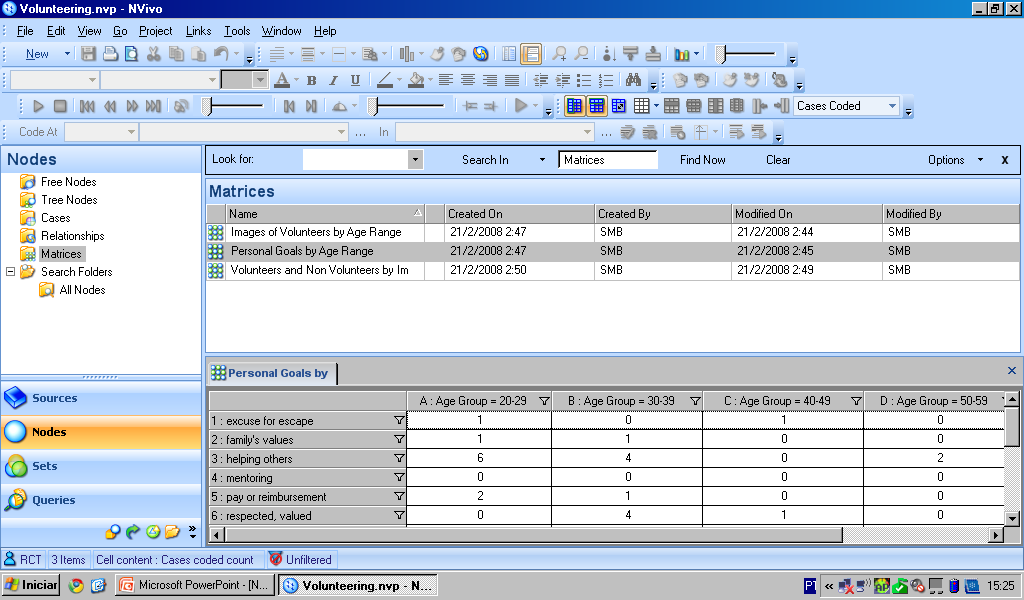 Classifications
Os nós podem possuir atributos numéricos, de texto ou de data. (Six Sigma and TQM in Taiwan – artigo)
Criação de relações (associativa, unívoca e biunívoca) a serem utilizadas entre os nós. (Antony é autor do Artigo1)
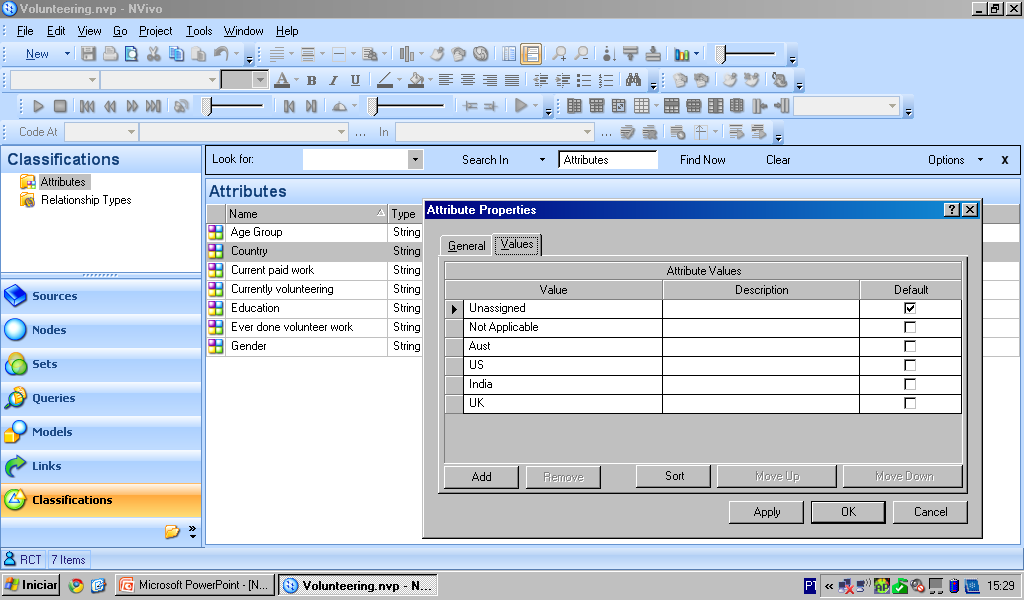 Queries
Analisam, filtram e codificam os dados
Text Search (Busca por parágrafos com o termo Abstract)
Word Frequency (Quais os autores que mais escreveram)
Coding: conteúdo do nó filtrado segundo atributos (node=Authors; attribute=Artigo)
Matrix Coding (combinações entre nós e atributos)
Compound: Text + Coding
Coding Comparasion (codificados por diferentes usuários)
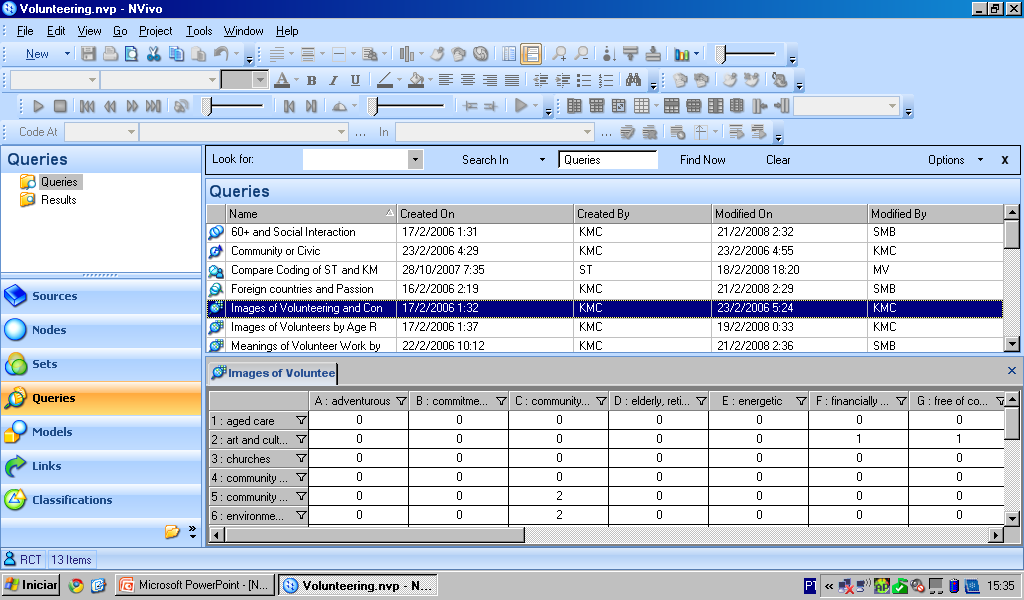 Models
Visualização das correlações de dados
Nós pais e nós filhos
Links existentes
Relações
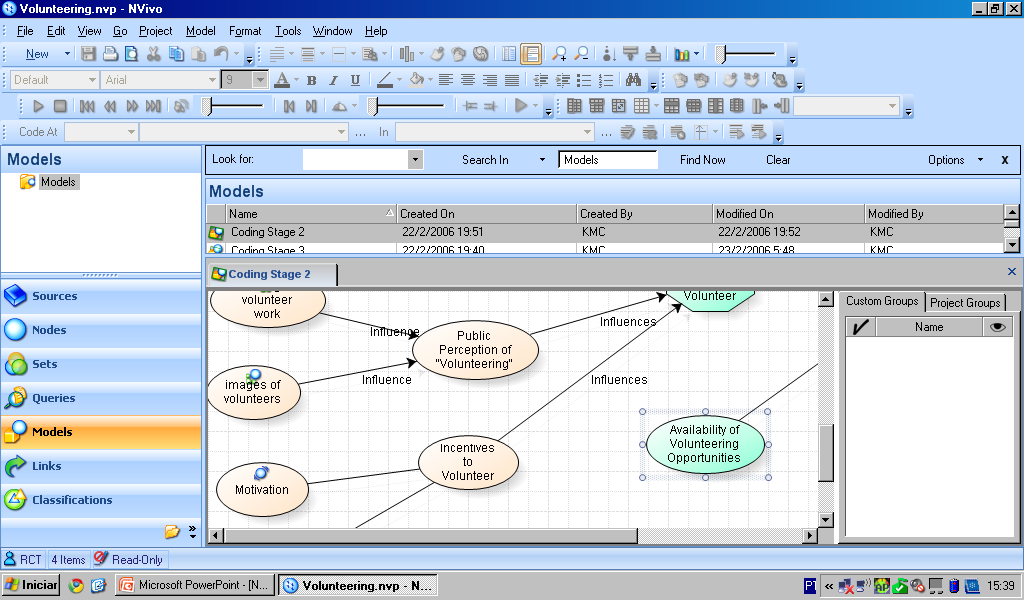 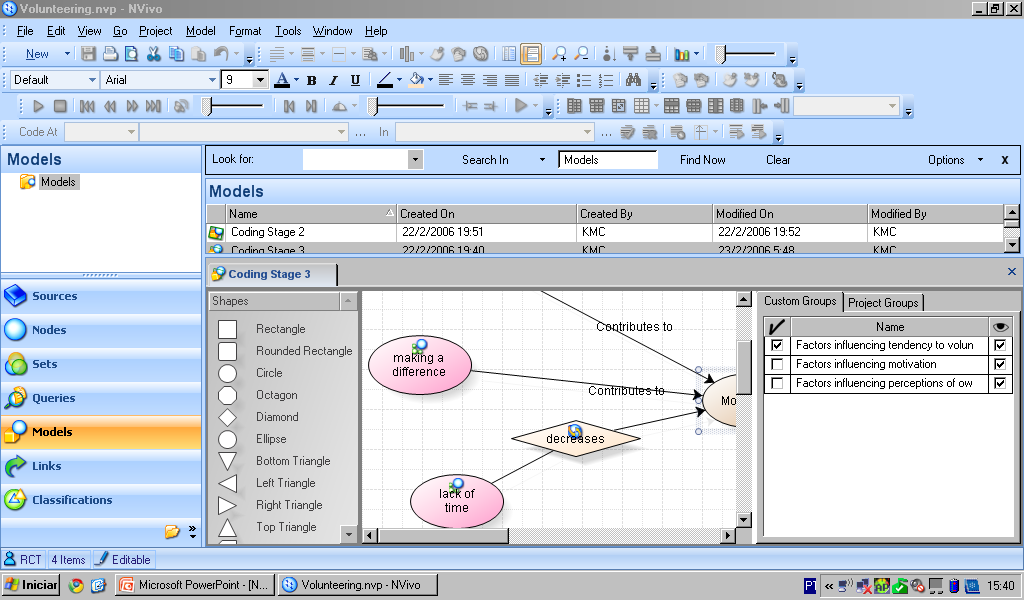 Charts
Criação de gráficos 2d e 3d para sources, nós, atributos e resultados de querys e suas relações.